Pneumologie I.
Mudr. Nikola nováková
Akutní záněty horních cest dýchacích
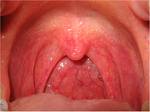 Akutní rhinitis  nejběžnější onemocnění, většinou virové etiologie, terapie dekongestiva α1 -mimetika
Akutní pharyngitis při virosách, bakteriální agens často streptococcus
Akutní tonsilitis – lidově angína, etiologicky nejčastěji streptococcus pneumoniae, stafylococcus aureus, terapie ATB, Cave komplikace paratonsilární absces
Akutní sinusitis – virosis často v počátku, při edému sliznice dochází k obstrukci a následně bakteriální superinfekci
Akutní záněty dolních cest dýchacích
Laryngitis postižení zasahující i hlasivky 
Akutní tracheitis klinicky typickými projevy jsou bolesti na hrudi zhoršující dýcháním chladného vzduchu
Akutní bronchitis polymorfní projevy od drobných dechových potíží až po septické projevy při abscedující bronchitis. Běžně kašel suchý nebo s produktivní expektorací, spastický nález. Terapie: ATB, mukolytika, při spastickém nálezu bronchodilatancia
Pneumonie
Rozdělení podle anatomické lokalizace 
Lobární pneumonie postihuje celý lalok
Bronchopneumonie bez ostrého anatomického ohraničení
Intersticiální bronchopneumonie
 Rozdělení podle agens
 Typické bakterie:
G+ bakterie : Str. pneumoniae, Staf. Aureus, Eterococcus
G- bakterie: Pseudomonas aeruginosa, Klebsiela pneumoniae, Hemophilus influenzae, E. coli, Moraxella catarhalis
Atypické bakterie: 
Mycoplasma pneumoniae, 
Chlamydia pneumonie, psitaci (papouščí nemoc), 
Legionella (legionářská nemoc)
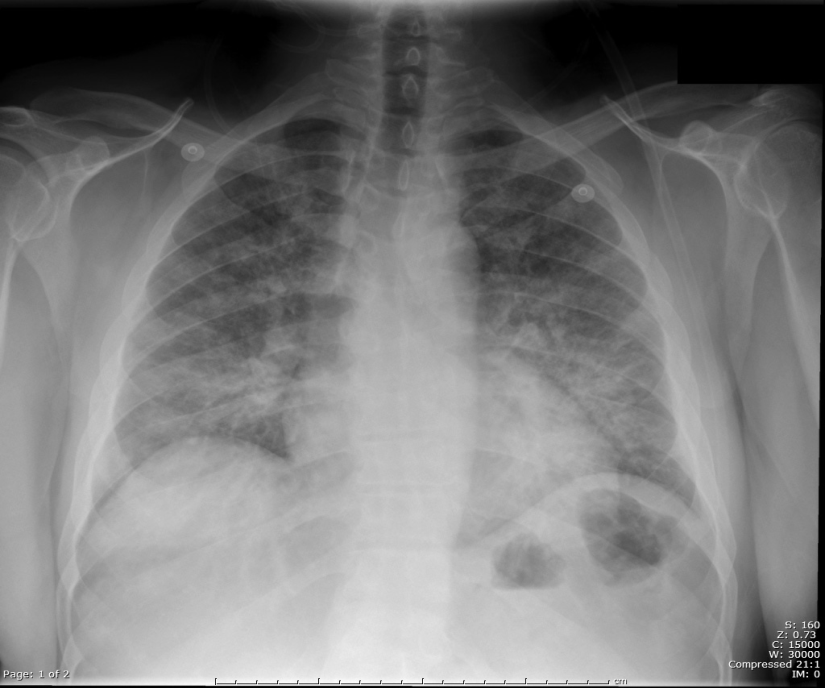 Dělení pneumonie dle vzniku
Komunitní
Běžná pneumonie  80-90 % pneumonií
Terapie  ATB, mukolytika
Nosokomiální
Vznik po 48 hodinách od přijetí do nemocnice
Vysoká frekvence rezistentních nemocničních kmenů bakterií
Pacienti v těžkém stavu, imunokompromitovaní pacienti (pneumocystis jiroveci dříve carini)
Terminální bronchopneumonie u nevylečitelně nemocných
Ventilátorová pneumonie u pacientů s nutností
Aspirační
Vznik při aspiraci žaludečního obsahu
Pokud není léčena časně je riziko abscesů a rozsáhlého postižení
Disponovanou populací pacienti v celkové anestézii, bezvědomí, alkoholici, pacient s gastrooesophageálním refluxem, staří pacienti..
Terapie bronchoalveolární laváž, ATB
Klinické projevy pneumonie
Teplota
 Kašel suchý nebo vlhký s produktivní expektorací
 Poslechový nález: přízvučné praskoty, tlumené dýchání při výpotku
 Zimnice
 Bolesti svalů a kloubů
 Může probíhat i bez větších symptomů zvl. u starších nemocných
 Pleurální bolest
Rozhodnutí o hospitalizaci pacienta
Věk nad 60 let (přihlédnutí k biologickému věku)
Dechová frekvence nad 30 dechů/min
Tachykardie nad 140/min
Hypotenze 
Respirační insuficience
Rozsah postižení dle rtg snímku
Intersticiální plicní procesy
Sarkoidosa
 Kryptogenní fibrotizující alveolitis
 Postižení plicního intersticia v rámci jiných systémových postižení pojiva
 Exogenní alergická alveolitis
 Plicní vaskulitidy
 Idiopatická plicní hemosiderosa
Sarkoidosa
Jde o systémové onemocnění charakterizované akumulací aktivovaných T lymfocytů a makrofágů v postižených orgánech
 Typická je tvorba epiteloidních nekaseifikujících granulomů
 Hlavně postihuje hilové lymfatické uzliny a plíce
 Etiologie nejasná – obecná reakce na různá agens? 
 Plicní a mimoplicní formy
 Klinický obraz: 
Dušnost, Suchý kašel, Bolesti za sternem, 
Löfgrenův syndrom: nodózní erytém, arthralgie, oboustranně zvětšené hilové uzliny
 Terapie: U 2/3 pacientů dochází ke spontánní remisi, léčba je indikovaná u postižení očí, srdce a CNS + při závažné hyperkalcémii - Nasazujeme kortikoidy
Kryptogenní fibrotizující alveolitis
Onemocnění s narůstající prevalencí 
U nás cca 7:100000
Etiologie není známá (autoimunita? chemikálie?)
Dušnost při námaze, suchý kašel
Rtg retikulární či retikulonodulární zastínění plic v pokročilé fázi vzhled voštiny
HR CT (high resolution), plicní biopsie 
Terapie imunosupresivy – kortikoidy (prednison, cyklofosfamid), transplantace plic
Postižení plicního intersticia v rámci jiných systémových postižení pojiva
Systémový lupus erythematodes
 Revmatoidní arthritis 
 Systémová sklerodermie
 Polymyositis a dermatomyozitida
 Sjögrénův syndrom
Nádory plic
Benigní – pouze 5-10% všech nádorů, nejčastější z této skupiny nádorů plic je chondrohamartom.  
Maligní – bronchogenní karcinom (z 90%), plicní mezenchymové zhoubné nádory
Sekundární plicní nádory (plicní metastázy)  

Klinický obraz: 
Kašel, Bolest na hrudníku, Dušnost, Hemoptýza, Paraneoplastický sy
Méně časté: stridor, sy HDŽ (otok krku, obličeje, cyanózou..)Claude-Bernardův-Hornerův sy, polykací potíže
Bronchogenní karcinom
90% všech plicních nádorů, v ČR nejčastějším zhoubným nádorem u mužů
Etiopatogeneze – kouření cigaret, znečištění životního prostředí
Klasifikace – dle histologického typu, podle rozsahu onemocnění, podle biologických vlastností.
Klasifikace dle biologických vlastností
Nemalobuněčný bronchogenní karcinom  
 75-80%
pomalý růst
pozdější metastazování
malá citlivost k radioterapii a chemoterapii
k určení rozsahu onemocnění slouží klasifikace TNM, dle této klinické stadium I.-IV.
Malobuněčný bronchogenní karcinom      
 20-25%
 rychlý růst
výrazný sklon k metastazování
 citlivý  k radioterapii i chemoterapii – lepší odezva na terapii
Léčba
dle typu nádoru, stádia a celkového stavu nemocného
Léčba nemalobuněčného bronchogenního karcinomu
Operace u časných stádií
Chemoterapie + radioterapie
Neoadjuvantní (zmenšení nádoru před operací, zabránění vzniku vzdálených metastáz) x adjuvantní léčba (léčba, která následuje po operaci)
Inhibitory receptoru pro epidermální růstový faktor  (Tarceva)

 Léčba malobuněčného bronchogenního karcinomu
Chemoterapie s následnou či souběžnou radioterapií
operace pouze u periferních forem, vždy ale následuje chemotarapie
 Paliativní léčba bronchogenního karcinomu
U více než 50% nemocných s bronchogenním karcinomem
Tuberkulosa
Onemocnění vyvolané mykobakterium tuberkulosis (Kochův bacil)
 Může postihnout jakýkoliv orgán nejčastěji jsou však postiženy plíce 
 Incidence je 10.8 případů na 100000
 Rizikové skupiny bezdomovci, intravenózní narkomani, imigranti
 Klinické příznaky: Únavnost, Subfebrilie, Hubnutí , Kašel, Pocení zvl. v noci , Hemoptýza 
 Terapie: kombinace ATB terapie (5 přípravků – kombinace 2-3 a střídání pro zamezení vzniku rezistence)
Klasifikace TBC
Primární TBC vzniká při prvním kontaktu s mykobakteriem dochází k infektu tkáně a přilehlé lymfatické uzliny  vzniká tzv. primární komplex
 Postprimární TBC vzniká již u osob, které primární infekci prodělaly buďto novou infekcí nebo reaktivací primární TBC

Formy:
Miliární plicní TBC – difuzní rozsev krevní cestou
Kavernózní TBC vznik kaverny kaseozním rozpadem 
TBC meningitis 
TBC ledvin
Diagnostika TBC
Tuberkulinový test MX II  pozitivní je indurace  větší než 15 mm  je důvodným podezřením na TBC
 Kultivace za 6 týdnů!!! Mycobacterie „roste“ velmi pomalu
 Zrychlená kultivace (Batec)  5-14 dní
 PCR – polymerázová řetezová reakce  drahá metoda , možnost falešně pozitivních i negativních výsledků
Obstrukce velkých dýchacích cest
Hl. příznakem je inspirační stridor, dušnost, nemoci se nadechnout..
Příčina: vdechnutí velkého tělesa, aspirace jídla, rychle vzniklý nádor s dislokací, hematom…

Přednemocniční fáze rychlé pomoci:
 Pokus o vykašlání cizího tělesa
 Heimrichův manévr
 Koniotomie 

Nemocniční fáze :
 Tracheotomie 
 Bronchoskopie rigidním instrumentáriem
Pneumothorax
Spontální PNO - bez jasné příčiny
 Traumatický PNO – po traumatu
 Iatrogenní PNO – po instrumentálních zákrocích
 Kurativní PNO  - v minulosti při léčbě TBC
 Tenzní PNO – ventylovitým mechanismem vzniká přetlak v hrudní dutině

- Klinicky dušnost, hypersonorní poklep, neslyšné dýchání
- Diagnostika RTG plic, event. CT k objasnění příčiny pokud není zřejmá
- Terapie : klid nebo jednorázové odsátí nebo hrudní sání
Hemoptýza
Etiologie: 
Nádory
TBC
Bronchiektázie 
Záněty
Mitrální stenosa
Hemorhagické diatézy 

- Rizikem pro pacienta je především dušení při zalití dechových cest krví
- Nutno odlišit vykašlávání krve z horních dýchacích cest nebo zvracení krve z GIT
- Dg.: Rtg  a CT plic, bronchoskopie s možností  odsátí, koagulace laserem, tamponády
- Terapie: Hrazení krevních ztrát, oxygenoterapie, hemostyptika, antitusika